Français CE2
Séquence 6 / séance 3
Orthographe
Lecture d’un texte

Comprendre un texte trouvant les titres des différentes parties
Répondre à des questions

Orthographe

Découvrir et définir les mots invariables
Analyser des phrases pour mémoriser l’orthographe des mots
Écrire sous la dictée
Lecture : je lis et je comprends
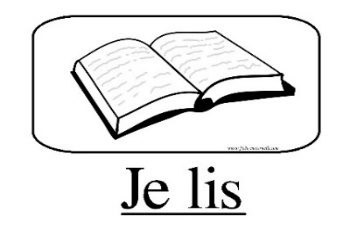 Le retour à la maison
Un bonheur apparent
Des enfants épuisés
Une sorcière gourmande
Une sorcière cruelle
Une sorcière affamée
Les enfants s’enfuient
La sorcière passe à l’action
Le piège se referme
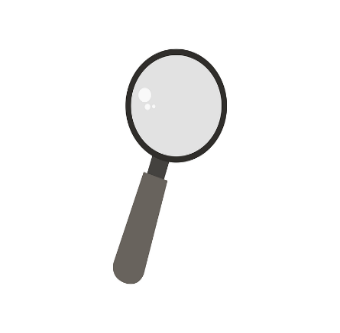 Trouve l’intrus
En réalité, la vieille dame est…
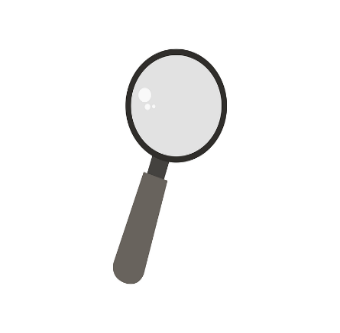 Trouve l’intrus
Lorsqu’ils entrent dans la maisonnette, Hansel et Gretel…
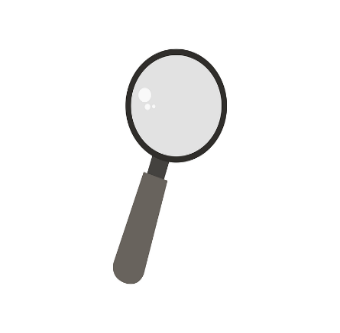 Trouve l’intrus
Mais la maison va devenir…
Orthographe
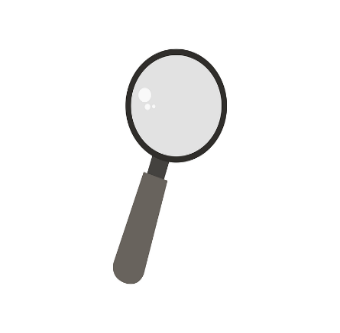 Découvrons les mots invariables
La vieille dame s’est d’abord montrée très gentille. Elle a servi aux enfants un délicieux repas et ils ont dormi dans un lit douillet. Mais brusquement elle est devenue cruelle. Elle a enfermé Hansel. Ensuite elle a demandé cruellement à Gretel de cuisiner pour son frère.
La vieille dame s’est d’abord montrée très gentille.
Les vieilles dames se sont d’abord montrées très gentilles.
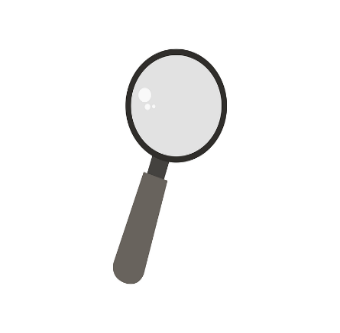 Apprendre à écrire les mots invariables qui se terminent par le suffixe - ment
Cette fillette se comporte de manière joyeuse.
Elle agit _____________ .
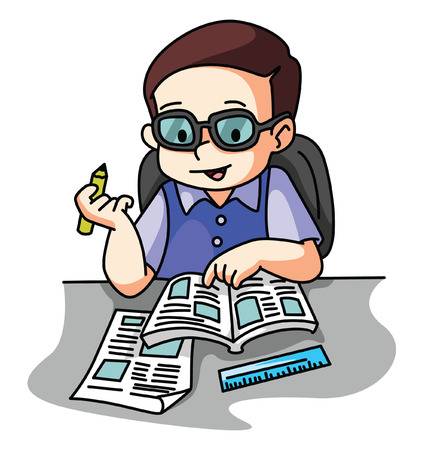 joyeusement
Tu es rapide quand tu cours.
Tu cours __________.
 
Lorsqu’elle conduit, elle est calme.
Elle agit __________ .

Lorsque nous partons en randonnée, Anna est toujours lente.
Elle marche _________ .
rapidement
calmement
lentement
Pour écrire ces mots invariables, on ajoute le suffixe -ment à l’adjectif qualificatif écrit au féminin.
Retrouve les mots qui se terminent par - ent 
et classe-les selon que l’on entend [ã] ou que l’on ne l’entend pas.
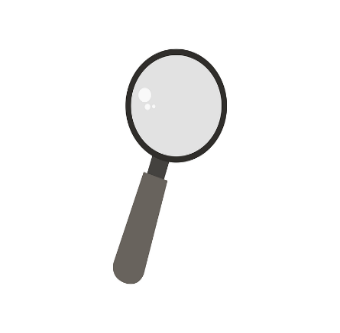 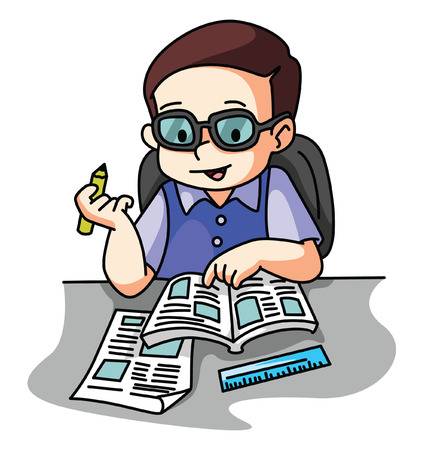 Ils affrontent   brusquement la vilaine sorcière.
 
Les garnements  mécontents   se calment et finalement ils réagissent avec gentillesse.
affrontent
brusquement
garnements
mécontents
se calment
finalement
réagissent
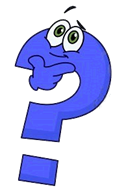 Qu’avons-nous appris aujourd’hui ?

L’orthographe des mots invariables ne change pas.

Certains se terminent par le suffixe -ment. 

    Ils se construisent souvent à partir des adjectifs féminins de la même famille.

     Exemple: heureuse             heureusement

    
     On prononce [ã] lorsque l’on les lit.
Orthographe

J’apprends à mémoriser pour écrire sans faire d’erreurs
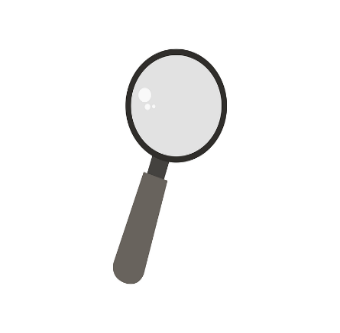 Préparer la dictée en analysant les phrases
Malheureusement, les deux enfants affamés se sont perdus dans la forêt. Et ils arrivent malencontreusement devant une maisonnette en pain d’épice.
Les mots invariables de la dictée

Les mots qui introduisent des compléments circonstanciels de lieu
_________________________________________________________

Les mots qui se terminent par le suffixe –ment
_________________________________________________________
Les compléments circonstanciels de lieu
________________________________________________

________________________________________________
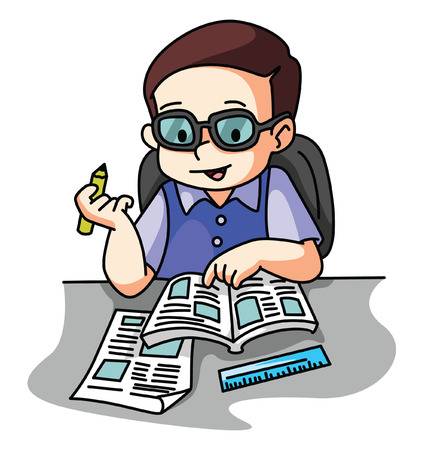 Dictée
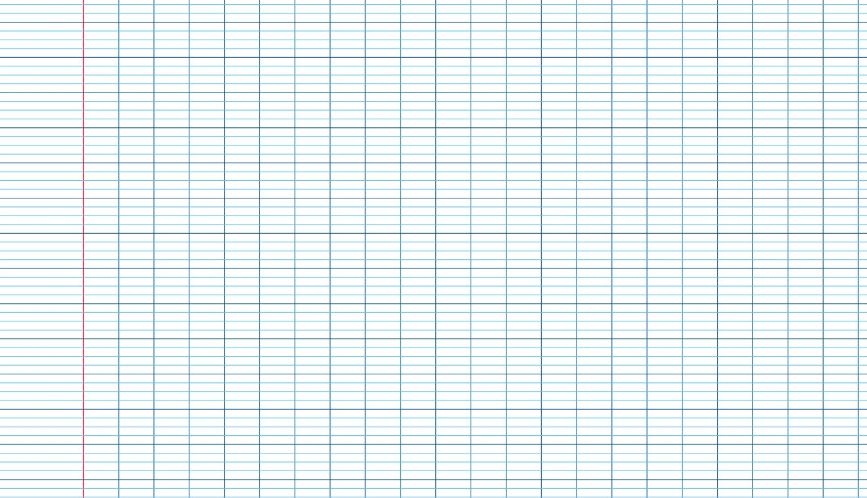 Pour terminer

Voici un lien vous permettant d’écouter l’histoire d’Hansel et Gretel…
https://youtu.be/1LegbbLdMJs

Sinon, je vous propose d’imaginer une suite au passage que nous avons lu ensemble aujourd’hui.

Que va-t-il se passer dans cette histoire ? Les enfants vont-ils se défendre ? La sorcière va-t-elle réussir à les manger ?

Vous pouvez faire comme certains auteurs que l’on a rencontrés et détourner l’histoire en la rendant drôle.

Votre maître ou votre maîtresse sera ravi(e) de recevoir une histoire à lire !